Price Changes

Southern Area 
Mailing and Industry Focus Group



February 2017
Agenda
Goals

Regulatory Requirements

Initiatives under consideration for 2018
2
Pricing Goals
Transparency

No unintended consequences

Simplification

Growth
3
Regulatory Requirements
PAEA requires contribution from Competitive products to cover 5.5% of Institutional Costs
Appropriate share
Postal Regulatory Commission reviews every 5 years and is currently under review.
Contribution from competitive products covered 16.5% of institutional costs in FY16 vs. 13.3% in FY15.  
Small number of major shippers responsible for majority of growth.  All are building the capability which would enable them to deliver their own product. This would result in less density and lower contribution to overhead.
USPS has recommended the appropriate share should be reduced to zero percent, and that it certainly should not be raised
4
Regulatory Requirements
10 Year Review – Is system meeting objectives?
To maximize incentives to reduce costs and increase efficiency
To create predictability and stability in rates
To maintain high quality service standards
To allow the Postal Service pricing flexibility
To assure adequate revenues, including retained earnings, to maintain financial stability
To reduce the administrative burden and increase the transparency of the ratemaking process
To enhance mail security and deter terrorism
To establish and maintain a just and reasonable schedule for rates and classifications, however this shall not be construed to prohibit  the Postal Service from making changes of unequal magnitude within, between, or among classes of mail
To allocate the total institutional costs of the Postal Service appropriately between market dominant and competitive products
Structural Changes Under 
Consideration for the 
Next Price Change
Rate Design Strategy
Significant rate relationships
Letters - How has volume migrated? What is appropriate pass-through?
First-Class Mail Single-Piece vs Meter
AADC vs. 5 Digit letter discount (FCM and MM)
Marketing Mail Origin letters vs. DNDC vs. DSCF
5-Digit vs. High Density, HD+, Saturation 
Flats- How has volume migrated? What is appropriate pass-through?
5-Digit vs. Carrier Route vs. High Density, HD+, Saturation
How do we encourage more CR on direct pallets in non-FSS zones
“Heavy” weight prices between classes (Per, MM, BPM)
Automation discounts – what is right incentive?
Overall
Initiatives Under Consideration
2018 Promotions

Evaluate the Need for Indicia on Products for Service Type Codes
First-Class
Initiatives Under Consideration
Simplify Single-Piece Residual

Evaluate postcard size

Evaluate weight breaks for letters
Marketing Mail
Initiatives Under Consideration
Evaluate Marketing Mail postcards

Evaluate weight breaks for letters

Increase Flats weight limit to 20 ounces

Further incent bundles on 5-Digit pallets

Eliminate piece/pound pricing
Periodicals
Initiatives Under Consideration
Virtual FSS Bundles for Periodicals

Incent use of Periodical Trays

Simplify pending Periodicals payments

Combine Nonmachinable Flats and Parcels
Package & Extra Services
Initiatives Under Consideration
Package Services
Eliminate Non-Automation Flats and move over 20 ounces into Parcels

Extra Services
Permit Simplification
Resources
Postal Explorer:  http://pe.usps.com/
Current and new prices including downloadable price files in Excel and CSV formats.  Also included: 
Federal Register Notices 
Domestic Mail Manual 
International Mail Manual

BMA webpage: http://blue.usps.gov/bma/ 

PostalPro: https://postalpro.usps.com/
13
[Speaker Notes: [VO]: There are several resources that are available for more information about all US Postal Services price changes. First is Postal Explorer, which can be found at p-e dot u-s-p-s dot com. There you can find current and new prices, including downloadable price files in Excel and CSV formats, as well as the Federal Register Notices, and the Domestic Mail Manual, or D-M-M and the International Mail Manual, or I-M-M. 
There are also BMA Advisories. All BMA Advisories, which are distributed through email, are also posted on the BMA page. The BMA page is for internal USPS employees. 

The external facing website has for many years been “RIBBS”. “RIBBS” is in the process of being phased out and Postal Pro will eventually replace it entirely, but right now is in the beta stage. Both websites are accessible at the noted web addresses included here, or you can google any of these for easy access as well.]
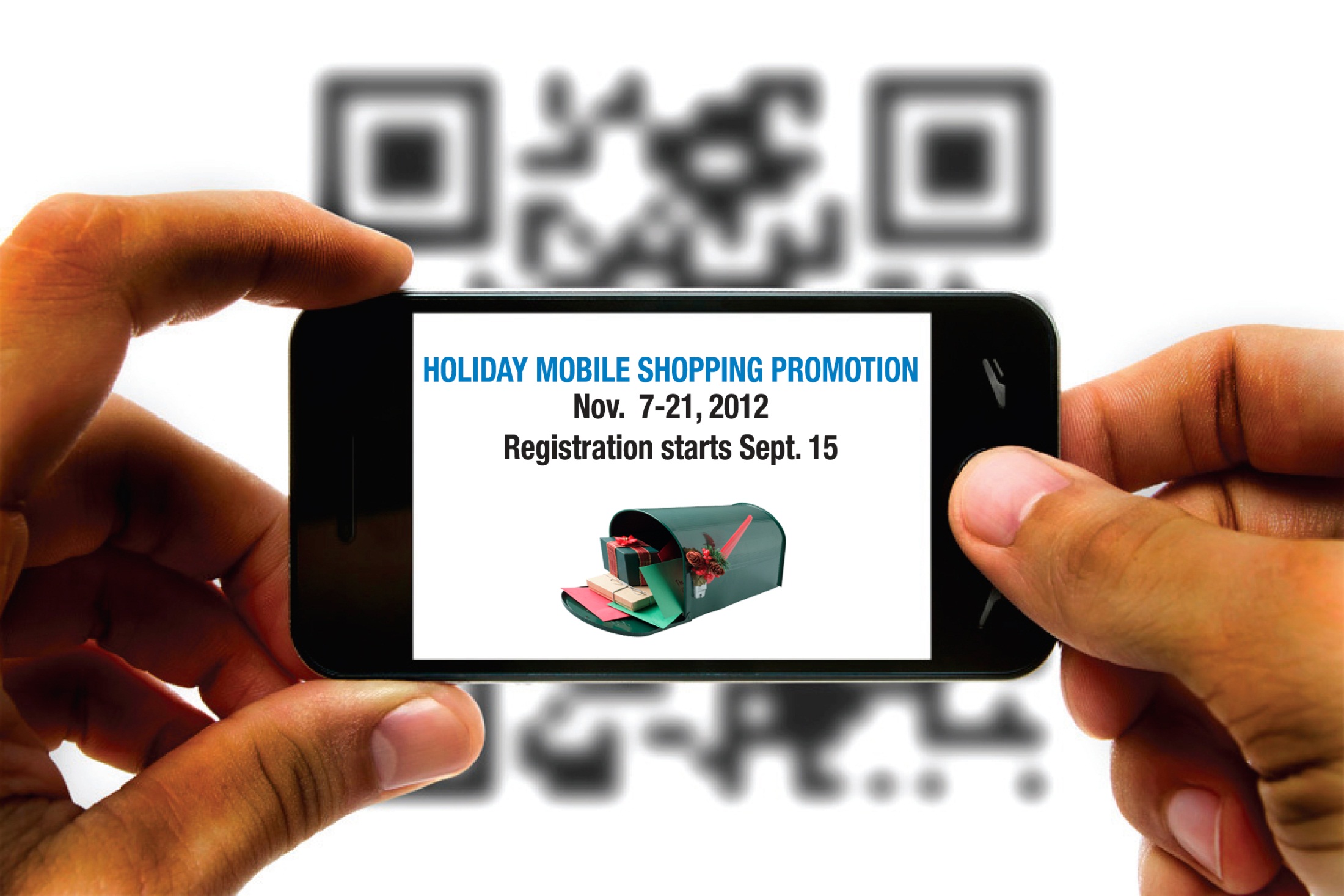 Questions?
14